Аппаратные и программные средства компьютерной сети
Информатика, 9 класс
Выполнила: Шутраева Татьяна Николаевна, учитель информатики
МБОУ Высокогорская школа №3
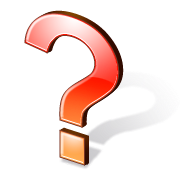 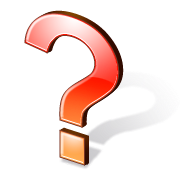 Играем в прятки
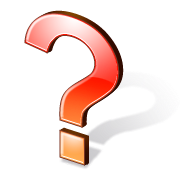 поток (или объем) информации, проходящей через канал связи или приходящийся на сайт/сервер. Может быть исходящим и входящим.
Устройство, которое преобразует цифровые сигналы компьютера в аналоговые сигналы для дальнейшей передачи по телефонным линиям, а затем осуществляет обратное преобразование.
программа, установленная на компьютере пользователя, которая может осуществлять сетевой запрос
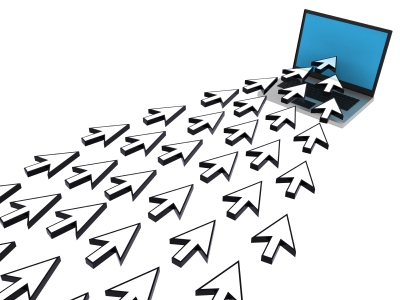 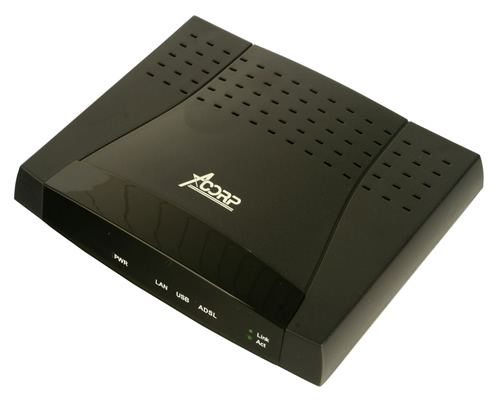 единый унифицированный стандарт, который определяет алгоритм передачи информации в сетях
уникальный сетевой адрес узла в компьютерной сети, построенной по протоколу IP
Логический и физический способ соединения компьютеров, кабелей и других компонентов в сеть.
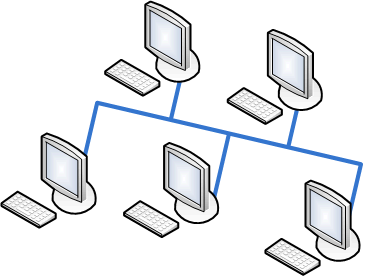 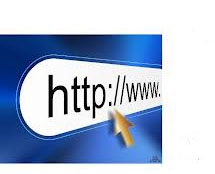 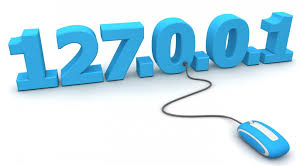 организация, предоставляющая услуги доступа к сети Интернет и иные связанные с Интернетом услуги
передача информации на дальние расстояния
устройство (компьютерная плата), которое устанавливается внутрь системного блока и служит для подключения провода локальной сети с выходом в Интернет к вашему компьютеру.
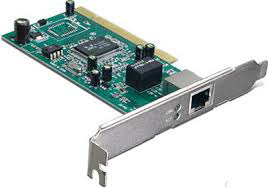 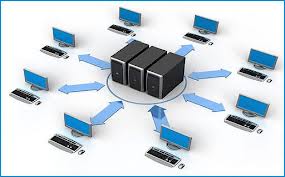 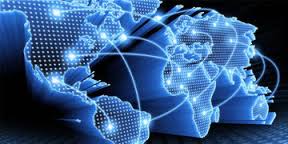 Интернет-ресурсы

http://dit.isuct.ru/ivt/sitanov/Literatura/InformLes_5.html
http://moscow-telecom.ru/faq.php
http://your-hosting.ru/terms
http://www.lessons-tva.info/edu